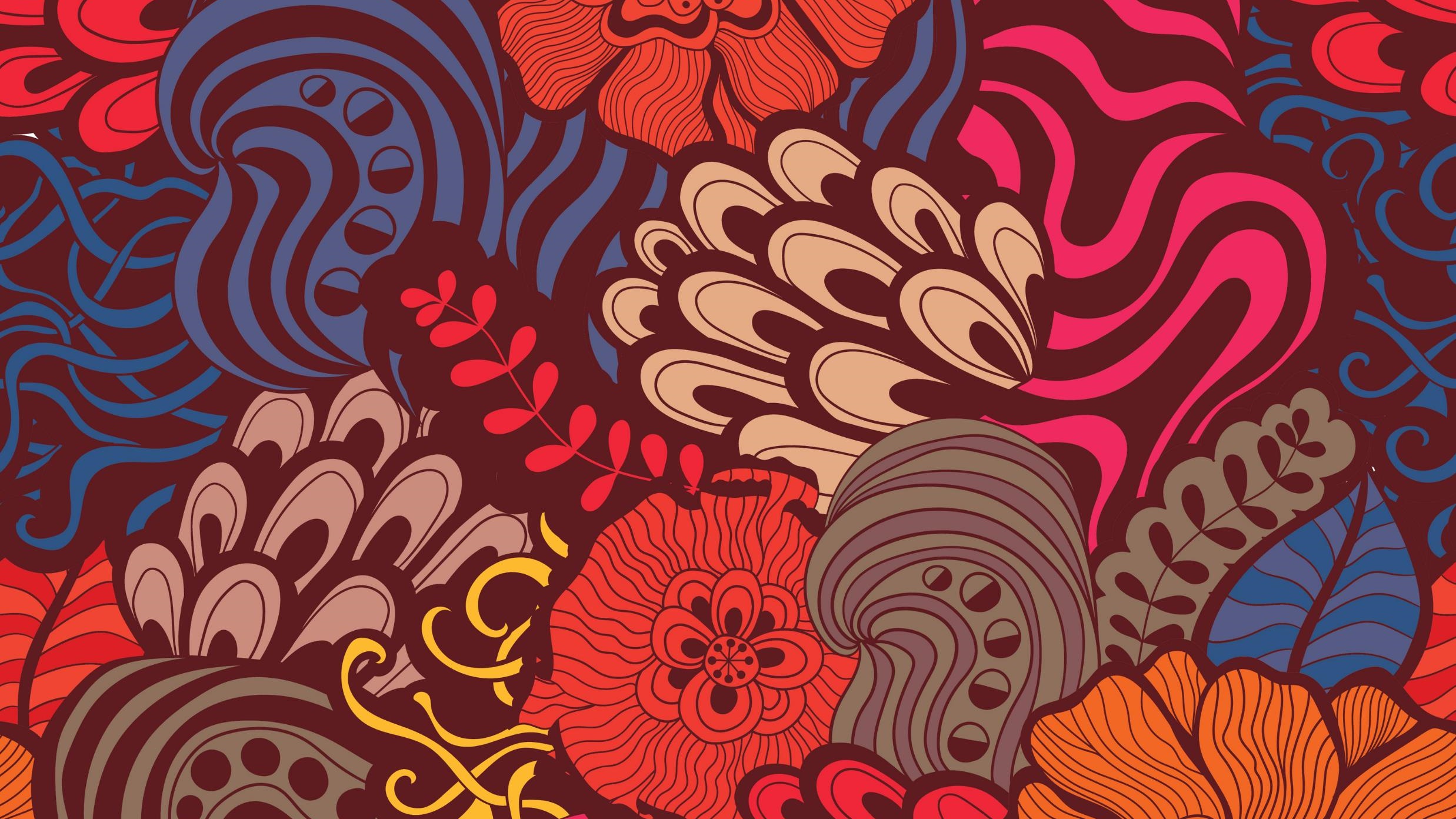 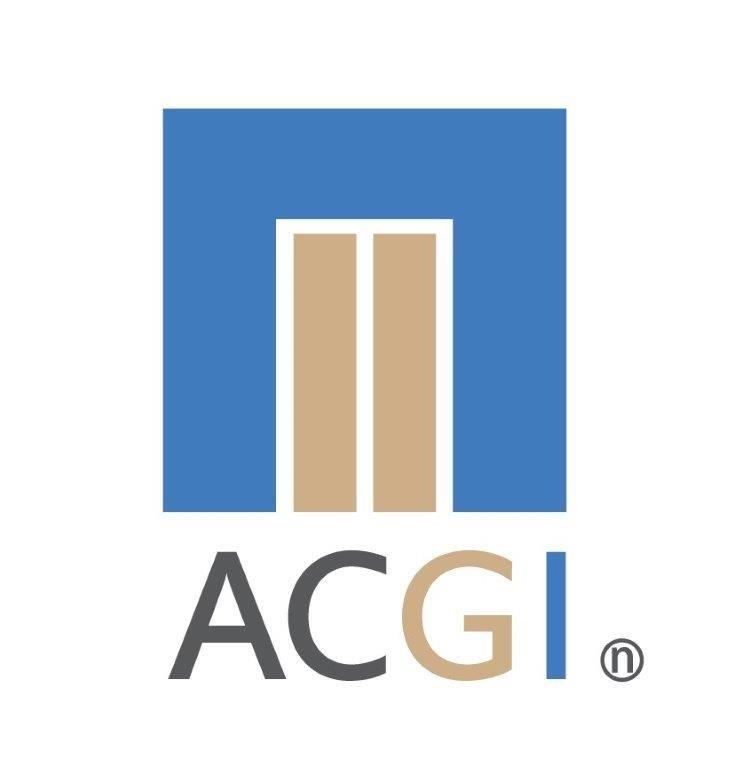 レッジョ エミリア アプローチ幼児教育文化研究会ASSOCIAZIONE CULTURALE TRA GIAPPONE E ITALIA (acgi)
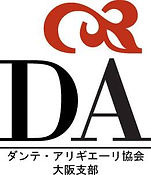 イタリア幼児
　教育文化研究会
交流会・　　　各種事業活動
Reggio Emilia Approach(REA) に対するACGIの考え方
 
教育文化としての
レッジョ エミリア アプローチ を学び、交流し、研究を広めることから、良き指導者を輩出できる
「仕組み」をしっかり固めることができれば、おのずから「公益化」につながることと信じています。
 
そのためには、私たちの「歩み」が正しく、本物でなければなりませんし、息の長い活動でなければなりません。
 
公的な助成金を申請して、REAの国際シンポジウムを来年にも開き、イタリアから先生を招待。国内の研究者、実践者、学習者（学生他）に広く集まってもらい、「研究会」設立を高らかに宣言いたします。
 
当面は、そのための準備活動を行い、マーケティング調査を行いながら、指導者を育てるための指導要領、評価の在り方、育成プログラムづくり、広報、募集、関係機関との交流などに努める必要があります。
 
当面、このための「研究室」を構成して意見を出し合い、「研究会」として動き出せるよう目指します。


「ACGI-レッジョ エミリア アプローチ 幼児教育文化研究会」
 一般社団法人 日本イタリア文化協会(ACGI)
2022/12/29
レッジョ・チルドレン国際ネットワークへの加盟は、優先基準はありますが、レッジョ教育の独占権を得るということではありませんし、レッジョ・エミリア市が所有する『Reggio Aproach©』マークを使用したり、保育園や幼稚園にレッジョ・エミリアの名前を与えることは出来ません。レッジョ・チルドレンレッジョ・エミリア教育における国際関係を、①教育者の育成の提案、②出版物の制作、③教育法の実践を促進することにより、調整、管理しています。
2022/12/29
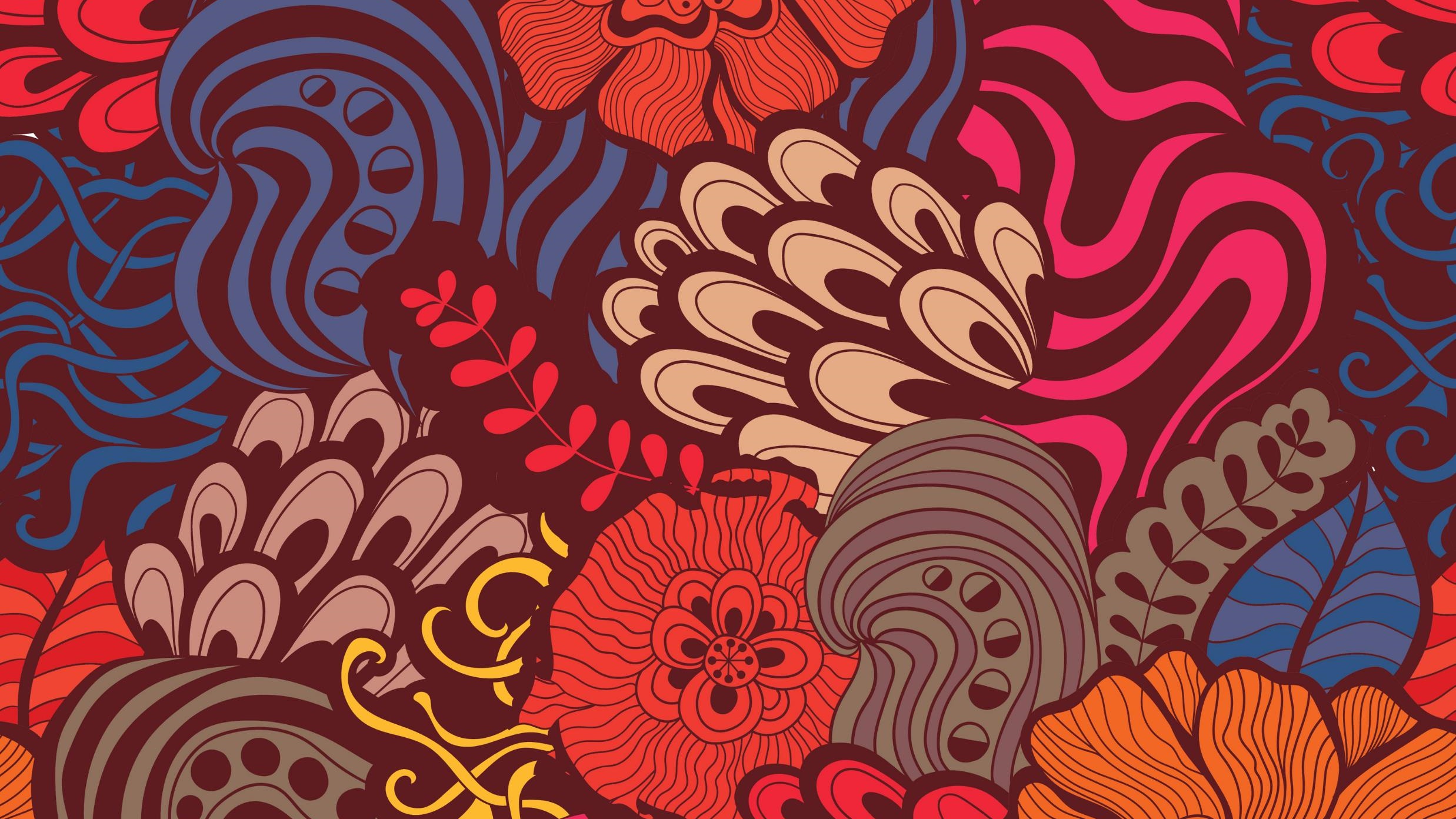 Gruppo di Studio Approccio Reggio Emilia: Educazione e Cultura della Prima Infanzia-ACGIReggio Emilia Approachレッジョ・エミリア・アプローチ幼児教育文化研究会事業計画案
「ACGI-レッジョ エミリア アプローチ 幼児教育文化研究会」の役割は　様々な活動を通してレッジョ エミリア教育を普及させること。

教育者向けにレッジョ・チルドレン教育法を学ぶグループや機会の提供
　　レッジョ・チルドレン教育者による世界各地での講習　　レッジョ・エミリア現地での講習
レッジョ・チルドレン出版物や展覧会のプロモーション。
2022/12/29
Gruppo di Studio Approccio Reggio E、milia: Educazione e Cultura della Prima Infanzia-ACGI

” レッジョ・エミリア アプローチ(REA)とは
世界で最も高く評価されている、幼児教育の一つ !!
Gruppo di Studio Approccio Reggio Emilia: Educazione e Cultura della Prima Infanzia
2022/12/29
” レッジョ・エミリア教育とは、イタリアの都市レッジョ・エミリアで発祥され、子どもが主体的に活動し、それぞれの個性を引き出すことを大切にした教育方法” のひとつです。
2022/12/29
Gruppo di Studio Approccio Reggio Emilia: Educazione e Cultura della Prima Infanzia-ACGI

世界で最も高く評価されている幼児教育を学ぶ　
　　　　　　　　　　　　　
レッジョ エミリア アプローチ指導者の育成輩出
2022/12/29
Gruppo di Studio Approccio Reggio Emilia: Educazione e Cultura della Prima Infanzia-ACGI

世界で最も高く評価されている幼児教育を子どもたちへ

レッジョ エミリア アプローチ(ＲＥＡ)
2022/12/29
ACGI-レッジョ エミリアアプローチ幼児教育文化研究会事務局


         ミラノ事務局：◆Alessandra Korfias.Cristina Solano.
           Beatrice Varriale.

                                       日本事務局：◆Luchina Andreano.大舩一美、土井隆司、西﨑壽美、
                                 井手剛太郎、石田若菜、田中和久


ACGI-レッジョ エミリア アプローチ 幼児教育文化研究会

、
2022/12/29